MARKETING                                           YMAR/IV. blokMARKETING SLUŽEB
PhDr. Ing. Mgr. Renáta Pavlíčková, MBA
Obsah předmětu (bloková výuka)
I. BLOK (téma 1.-3.)
1. Úvod do marketingu (význam a vývoj)
2. Globální marketing 21. století 
     (aktuální trendy)
3. Online marketing


II. BLOK (téma 4.-6.)
4. Trh a marketingové prostředí
5. Marketingový informační systém 
     a CRM
6. Marketingový výzkum
III. BLOK (téma 7.-9.)
7. Marketingový mix + řízení produktu
8. Řízení ceny
9. Řízení distribuce



IV. BLOK (téma 10.-12.)
10. Řízení integrované marketingové 
       komunikace
11. Marketing služeb
12. Etické aspekty marketingu
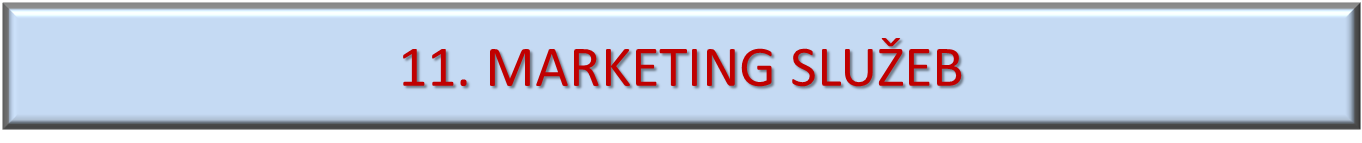 Pojmy:
produkt
výrobek
služba
PRODUKTY
VÝROBKY
(hmotné povahy)
SLUŽBY
(nehmotné povahy)
3
PRODUKT
vše, co tvoří nabídku na trhu,
jedná se o veškeré hmotné i nehmotné statky, které mohou být nakupovány, používány a spotřebovávány a které mohou uspokojovat potřeby a přání spotřebitelů.
4
PRODUKT
produktem jsou veškeré výrobky, služby, ale i zkušenosti, osoby, místa, organizace, informace a myšlenky, tj. vše, co se může stát předmětem směny, použití či spotřeby, co může uspokojit potřeby a přání,
např. DVD přehrávač Sony, Ford Mondeo, prázdniny v Řecku, káva v kavárně, on-line bankovní poradenství.
5
SLUŽBY
jsou to nehmotné produkty směňované přímo mezi poskytovatelem a zákazníkem, přičemž příjemce získává určitou výhodu,
jsou to nehmotné produkty, za něž platíme a používáme je, ale nikdy je nevlastníme.
6
TYPY SLUŽEB
Rozdělení podle povahy procesu:
služby poskytované lidmi,
služby poskytované systémy (veřejná doprava, hotely, veřejné stravování),
služby poskytované stroji (bankomaty).
7
TYPY SLUŽEB
Rozdělení podle povahy poskytování služeb:
služby znalců a expertů,
podpůrné služby,
outsourcing - kontrahované služby (služba zajištěná externím dodavatelem) (např. správa informačního systému).
8
SPECIFIKA  SLUŽEB
NEHMOTNÁ
POVAHA
NEDĚLITELNOST
SLUŽBY
POMÍJIVOST
SLUŽEB
ROZMANITOST
KVALITY
9
1) NEHMOTNÁ POVAHA SLUŽEB
služby jsou nehmotné povahy - tzn., že si není možné služby před nákupem prohlédnout, ohmatat, nemůžeme je ochutnat, slyšet ani cítit,
např. výsledek kosmetické operace, 
zákazníci chtějí nejistotu plynoucí z nehmotné povahy služeb omezit, proto sledují "signály kvality služeb".
10
2) NEDĚLITELNOST SLUŽEB
služby jsou nedělitelné, jsou vytvářeny a spotřebovávány současně, 
jsou přímo vázány na poskytovatele služeb,
očekává se spolupráce (zubní lékař),
zaměstnanec, který službu poskytuje, je součástí služby samotné.
11
3) Rozmanitost kvality služeb
kvalita služby závisí na tom, kdo, kdy, kde a jakým způsobem službu poskytuje
kvalita je proměnlivá, vysoce závislá na způsobu jejího poskytování
kvalita služby jednoho pracovníka se mění v čase podle jeho únavy a jiných okolností
12
4) Pomíjivost služeb
služby nelze skladovat pro následný prodej či užití
jakmile je náplň služby "vyčerpána", je nutné/možné zakoupit službu novou
13
Další vlastnosti služeb
vysoká pružnost zpětných vazeb
jednodušší zavádění nových produktů
vázanost na provozovatele, místo a čas
vysoký stupeň interakce poskytovatel - zákazník (budování silných vztahů)
14
Odlišení služby od konkurence
rostoucí ceny služeb - nutnost odlišit služby v očích zákazníků od produktů konkurenčních
15
Metody odlišení služeb
cenové konkurenci lze čelit lepší, odlišnou nabídkou (Student agency)
odlišení kvalitou - způsobem, jakým jsou služby poskytovány (školení zaměstnanců, kurzy asertivity, banky - on-line přístup k bankovním službám)
posílení a odlišení image firmy, její symboliky a značek (např. Bankovní dům Harris (Chicago) - symbol lva jako symbol síly banky)
internet
zvýšení produktivity práce při poskytování služeb
16
PRVKY K DOSAŽENÍ KVALITY SLUŽEB
strategická koncepce,
trvalá snaha vrcholového vedení o dosahování kvality,
používání vysokých standardů,
systémy pro sledování kvality služeb,
systémy pro uspokojování nespokojených zákazníků,
stejně dobré uspokojování zaměstnanců a zákazníků.
17
PARAMETRY VNÍMANÍ KVALITY SLUŽEB
osobní přístup,
inovace,
loajalita personálu,
místní image,
zvyšování jakosti,
rychlost dodání,
rychlejší rozhodování,
speciální služby.
18
ROZPORY NEÚSPĚŠNÉ DODÁVKY SLUŽEB
rozpor mezi očekáváním spotřebitele a vnímáním managementu,
rozpor mezi vnímáním managementu a specifikací služeb (nejasná specifikace),
rozpor mezi specifikací služeb a jejich poskytováním (úroveň personálu),
rozpor mezi poskytovanou službou a vnější komunikací (rozpor mezi prospektem a skutečností),
rozpor mezi vnímanou a očekávanou službou.
19
Nástroje marketingového mixu služeb
Produkt (sortiment, značky, balení)
Cena (nákupní a prodejní cena, image ceny)
Místo (typ provozu, požadavky na místo)
Fyzická distribuce (řízení zásob, doprava)
Mark. komunikace (reklama, podpora prodeje, publicita)
Personál (kvalita a počet prodavačů)
Prezentace (prezentace obchodu, vnitřní vybavení, vstavení zboží, atmosféra)
Produktivita (systém rozvržení obchodu, bezpečnostní systémy, systém placení)
20
SOUČASNÝ TREND
rostoucí podíl služeb na celkovém souhrnu obchodních procesů



   


proto roste zájem odborníků o aplikaci marketingu ve sféře služeb.
21
12. ETICKÉ ASPEKTY MARKETINGU
Etický marketing (anglicky Ethical Marketing) – usiluje o morálně správná marketingová rozhodnutí.
Morálka těchto rozhodnutí může souviset s jakoukoli částí marketingu, včetně získávání surovin, náboru zaměstnanců, nabídky produktů či cenové politiky. 
Každý člověk má na morálku jiný pohled, který závisí na osobních hodnotách a zkušenostech. 
Skutečnost rozdílného vnímání morality je problémem pro společnosti, které chtějí prosazovat etický marketing tak, aby oslovil zákazníky.
Reputace jako marketingová přednost
Reputace je jedna z největších nehmotných aktiv společnosti. 
Hodnotu pozitivní reputace je obtížně vyčíslit, ale je to důležitá přednost, které musí všichni marketéři rozumět. 
Jediná negativní událost může ovlivnit vnímání dané firemní image a pověst firmy okamžitě a i mnoho let poté ovlivňuje prodej a vztahy se zákazníky. 
Ochrana firemní pověsti je zásadní priorita. 
Marketéři musí převzít odpovědnost jak za ochranu zákazníka, tak zaměstnanců, soukromých informací nebo rizik.
Nekalé obchodní praktiky
nekalá obchodní praktika je jednání podnikatele, které jednak nedosahuje potřebné míry profesionality, kterou byste mohli od podnikatele rozumně očekávat, a zároveň výrazně ovlivňuje (nebo přinejmenším může ovlivnit) vaše rozhodnutí o tom, zda si něco koupíte. 
Kdyby totiž podnikatel jednal s dostatečnou profesionalitou, a vy jste měli dostatek informací a klidu si celou koupi rozmyslet, dost možná byste se rozhodli jinak.
V zákoně jsou poskytnuty definice nekalých obchodních praktik - jedná se o kategorie klamavých praktik a agresivních obchodních praktik a především výčet praktik, které jsou vždy nekalé – tzv. černá listina nekalých obchodních praktik.
Etické problémy marketingu
etická distribuce
etické problémy v oblasti marketingu zaměřeného na děti
etické problémy v oblasti marketingu zacíleného na menšiny
vyobrazení žen v marketingových aktivitách
atd.
.
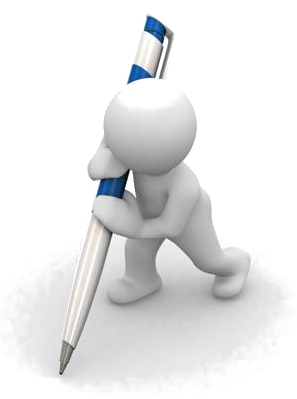 Děkuji za pozornost 
a těším se na příště.